同底数幂的乘法
WWW.PPT818.COM
知识再现
an
指数
幂
你能说出an的意义吗？
表示n个a的积的运算.
底数
填空：
计算:
 1. (-2)2 ;  (-2)3 ;
--------------------
4
1、2×2×2×2=2（      ）
2、a×a×a×a×a×a=a（      ）
3、a×a×a×…×a=a（      ）
6
2. (-3)4 ;  (-3)3;
n
3. (-a)4  ; (-a)5 ;
n个a
总结法则
同底数幂的乘法法则：
am·an=am+n（m、n都是正整数）
你能用文字语言将同底数幂乘法的性质叙述出来吗？
同底数幂相乘，底数        ，指数        .
不变
相加
请你推广
am·an·ap=
am+n+p
(m、n、p都是正整数)
例题导学
【例1】 :计算
  (1）
  (2)     x·x7
  (3)     -a3·a6
（4）a3m·a2m-1(m是正整数)
指数是1不要漏了
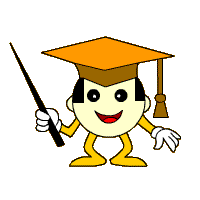 小试牛刀
巩固练习1
1.计算(抢答)
（1） 105×106
（2） a7  ·a3
（3）   x5  ·x5
（4）  b5 · b
（5） x5 ·x ·x3
（6）107×106×103
（7）y4·y3·y2·y
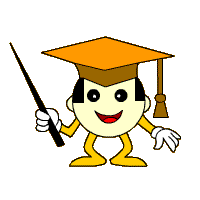 火眼金睛
幂的底数必须相同，相乘时指数才能相加.
2．下面的计算是否正确？如有错误，请改正：

（1）x3 ·x3＝2x6 ；             （       ）
（2）x4 ·x2＝x8 ；                （       ）
（3）a2＋a2＝a4 ；             （       ）
（4）x·x3 ＝ x3   ．         （       ）
×
x6
×
x6
×
2a2
x4
×
你认为，用法则时应该注意些什么?
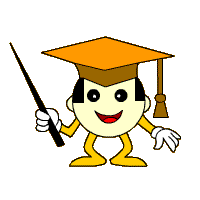 进步的阶梯
3.计算
（3） 25×23×24
例题导学
【例2】计算
(1)     (-x)2·(-x3)
（2）   (-a2) ·(-a) 3
归纳：根据幂的符号规律,可把不同底数的幂
化成同底数的幂相乘.
1、先把各个幂变成同底数幂
2、确定结果的符号，并将同底数幂相乘
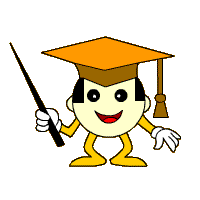 小荷才露尖尖角
巩固练习2
计算
（1）  a7·(－a)6；
(2)     (-n)4·(-n3)
(3)     (-y) ·y2·(-y)3
公式中的a可代表一个数或字母或多项式等.
例题导学
注意运算顺序
【例3】计算，结果用幂的形式表示：
    （1）(2y＋1)2 · (2y＋1)5；
    （2）(x－y)5  · (y－x)2;
    （3）a4·a6＋a5·a5.
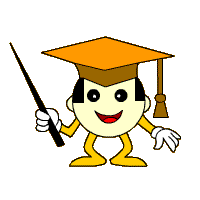 小荷才露尖尖角
巩固练习3
计算 
  1.(a-b)(a-b)3(a-b)2                        2.(m-n)(n-m)4(m-n)3
3.an·an+1＋a2n·a（n是正整数）
友情提醒
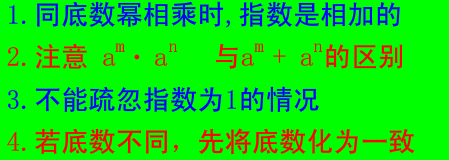 迁移应用
填空
a3·a(    )=a8
(2)a4·_____·a2=a10
(3)若a4·am=a10,则m=____
(4)若x·xa·x4=x2a+3,则a=____.
5
a4
6
2
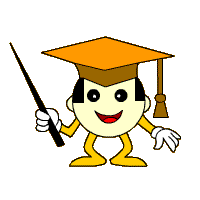 更上一层楼
幂的乘法的逆运算
am+n = am · an (m、n都是正整数)
例4已知am=3, an=21, 求am+n的值.
巩固练习4
1.已知am＝2，an＝3，求am＋n的值；

2.已知3x＋1＝81，求x.
解：
答：卫星运行1h路程是　　　　　　。
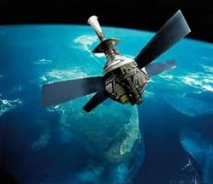 学以致用
如果地球卫星绕地球
运行速度是　　　　　　，
求卫星运行1h的路程。
结
与
回
顾
总
同底数幂相乘，　
 底数　　  指数　   
     am · an =  am+n 
(m、n正整数)
相加.
不变，
知识
我的收获
特殊 → 一般 → 特殊

例子      公式      应用
方法
→
→
分层训练
1、计算（☆ ☆  ）
（1）                          （2）a13·a
（3） －b2·b5             （4）am+1·am－1     
                                                        （m是大于1的整数）
2、计算（ ☆ ☆ ☆ ）
（1）34×36×3　    （2）a·a4·a5
3、计算 （ ☆ ☆ ☆ ☆ ）
（1）(p－q)5·(q－p)2
（2）(s－t)m·(s－t)m＋n·(t－s)　
                                 （m，n是正整数）
（3）xn·xn－1·x2n·x（n是正整数）
4、解答题（ ☆ ☆ ☆ ☆ ☆ ）
（1）、已知am＝8，an＝32，求am＋n的值.
（2）、在银河系中，恒星“心宿二”的体积约是太阳的2.2×108倍，太阳的体积约是地球的1.3×106倍，那么“心宿二”的体积约是地球的多少倍？